Understanding the Impacts of Dust and Sea Salt Mixing States on Nitrate Aerosol
Objective
Evaluate model performance in simulating nitrate aerosol and quantify the related effects on radiative forcing.
Examine the impacts of the mixing state of dust and sea salt on nitrate aerosol.

Approach
Implement the Model for Simulating Aerosol Interactions and Chemistry (MOSAIC) in the Energy Exascale Earth System Model version 2. 
Conduct sensitivity experiments with different treatments of HNO3 transfer to/from interstitial particles.
Evaluate model simulations against ground-based observations and aircraft measurements.

Impact
The results highlight the importance of nitrate aerosol in the Earth’s climate and the large uncertainties in estimating their climate impacts.
The mixing state of dust and sea salt can significantly affect the life cycle of nitrate aerosol.
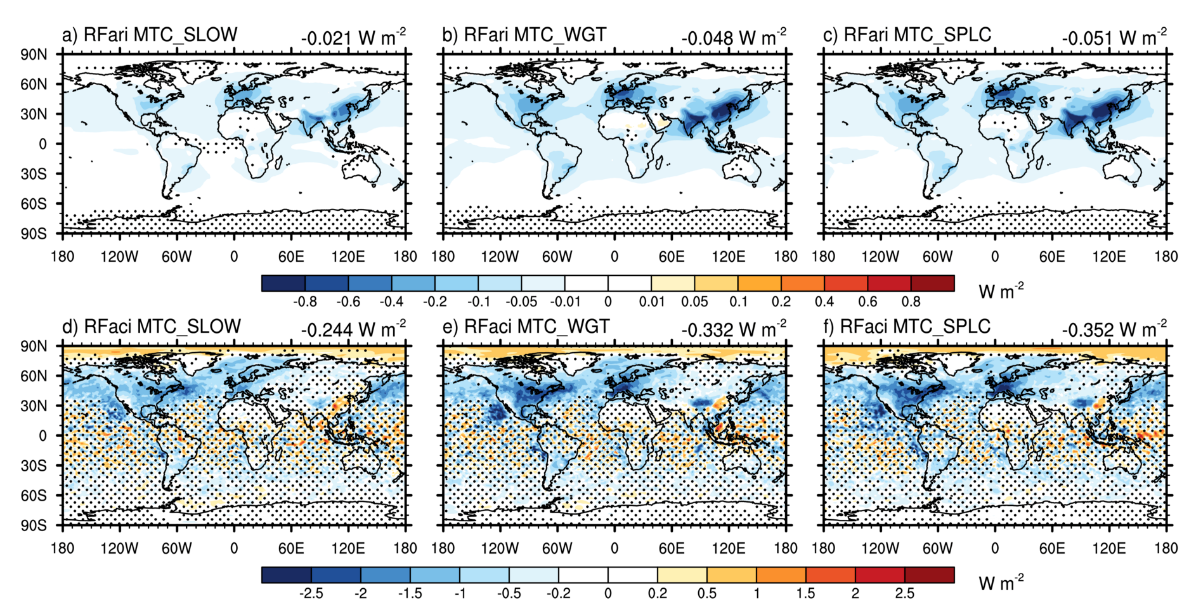 Spatial distributions of nitrate aerosol radiative forcing (between 1850 and 2010) due to aerosol-radiation interactions (RFari, top row) and aerosol-cloud interactions (RFaci, bottom row). The numbers at the top right of each panel are global annual mean values. Areas with dots indicate values with a significance level above 10%. Nitrate aerosol strongly affects climate through aerosol-cloud interactions, because RFari values are consistently smaller than RFaci values. The mixing state of dust and sea salt particles also significantly increases the radiative forcing of nitrate aerosol, shown in MTC_WGT/MTC_SPLC compared to MTC_SLOW.
Wu M, Wang H, Easter R C, Lu Z, Liu X, Singh B, et al. “Development and evaluation of E3SM-MOSAIC: Spatial distributions and radiative effects of nitrate aerosol.” Journals of Advances in Modeling Earth Systems, 14, e2022MS003157 (2022). [DOI: 10.1029/2022MS003157]